Vitamine D
Renée en Roos
Wat voor soort vitamine is het?
Calciferol
In vet oplosbaar
Kan het lichaam zelf aanmaken
Twee vormen van vitamine D
[Speaker Notes: Wat is het voor soort vitamine:Een andere naam voor deze vitamine is Calciferol. Het is een in vet oplosbare vitamine. Dit betekent dat de vitamine oplost in vet. Je kan deze vitamine dus het beste eten in combinatie met vet voedsel. Vitamine D wordt in de darm het best opgenomen als er ook wat vet (olie) aanwezig is. Het lichaam kan de vitamine in beperkte mate opslaan. Het lichaam kan vitamine D opslaan in vetweefsel, Spieren, botten en organen, zoals de lever. Regelmatige aanvulling via voeding of zonlicht is noodzakelijk.Vit. D is een van de weinige vitamines die het lichaam zelf kan aanmaken. Onder invloed van zonlicht wordt in de huid vitamine D gevormd. Daarnaast levert ook voeding vitamine D. Er zijn 2 vormen van vitamine D namelijk, Vit D2 ( ook wel ergocalciferol genoemd ). Vit. D3 ( ook wel cholecalciferol genoemd ). Beide vormen zijn actief, maar D3 heeft een sterkere werking dan D2.]
Waarom heb je deze vitamine nodig?
Sterke botten en stevige tanden
Botontkalking voorkomen
Calcium-fosforgehalte
Afweermechanisme
Overgewicht en hyperinsulinemise (te grote aanmaak van insuline)
[Speaker Notes: Waarom heb je deze vitamine nodig:Vitamine D is nodig voor:* Sterke botten en stevige tanden. -  Deze vitamine zorgt er namelijk voor dat calcium en fosfor goed uit de voeding opgenomen kunnen worden en in botten en tanden vastgelegd kunnen worden tijdens de groei. * Ook is het van belang om botontkalking te voorkomen.* Het regelt het calcium- fosforgehalte in het bloed.* Speelt een rol bij het afweermechanisme* Ook blijkt het een steeds belangrijkere rol te spelen bij overgewicht en hyperinsulinemise (te grote aanmaak van insuline).]
Wat gebeurd er met een tekort aan vitamine D?
Spieren
Moeheid 
Aanvallen 
Botproblemen
[Speaker Notes: Als je een tekort hebt aan vitamine D kunnen de volgende dingen gebeuren:
Verzwakking van de spierfuncties. Bijvoorbeeld krachtverlies
Het verkrampen en trillingen van spieren
Angstaanvallen
Een algemeen gevoel van moeheid en lusteloosheid. Lusteloosheid dus verveling.
Pijn in de gewrichten en/ of de spieren.
Bloedend tandvlees
Breekbare botten
Een tekort aan energie
Hyperventileren
Hartproblemen, maar dit krijg je na een lange tijd tekort aan vitamine D.
Jonge kinderen kunnen rachitis krijgen. Rachitis is aan een aandoening van je skelet, de botgroei wordt verstoord.]
Wat gebeurd er met het lichaam bij een teveel aan vitamine D?
Teveel eten
Kalkafzetting in het lichaam
Zonlicht
Overdosis komt weinig voor bij gezonde mensen
[Speaker Notes: Wat gebeurd er met het lichaam bij een teveel aan vitamine D?
http://www.voedingscentrum.nl/encyclopedie/vitamine-d.aspx 
Je krijgt alleen teveel vitamine D binnen als je er teveel van eet. Bij een lange tijd gebruik van hoge dosseringen boven de gezegde grens kan er kalkafzetting in je lichaam ontstaan. Maar als je te lang, lang in de zonlicht heeft dit geen risico op een veelheid aan vitamine D, de huid regelt dan de aanmaak (van?) zelf. Maar een overdosis aan vitamine D, komt weinig voor bij gezonde mensen.]
Hoeveel vitamine D heeft een student van jou leeftijd gemiddeld nodig per dag?
[Speaker Notes: De maximale grens dat je binnen mag krijgen van vitamine D is voor volwassenen en kinderen van 11 t/m 17 jaar 100 microgram per dag. Voor kinderen van 1 t/m 10 jaar is de grens 50 microgram per dag en voor kinderen tot 1 jaar is de grens 25 microgram per dag. De meeste mensen krijgen genoeg vitamine D binnen uit zonlicht en hun voeding. Alleen sommige mensen hebben meer vitamine D nodig dan ze uit zonlicht en vitamine D kunnen halen. 
Hieronder zie je bijvoorbeeld dat zwangere vrouwen 10 microgram extra vitamine D binnen moeten krijgen en als je ouder bent dan 70 jaar 20 microgram per dag.]
Waar zit vitamine D in?
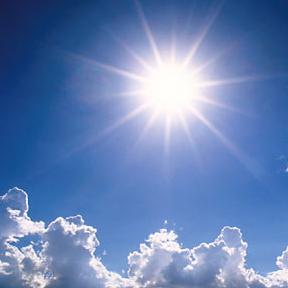 [Speaker Notes: Waar zit deze vitamine in:Zonlicht is de belangrijkste bron van vitamine D. Je maakt de vitamine dan aan in de huid. Wel moet 60% van je lichaam bloot zijn en moet je ong. 20-30 minuten in de zon zitten. Wel moet de zonsterkte goed zijn, anders heeft het niet zoveel zin. Als jouw schaduw langer dan je lengte is, dan is  de zon sterk genoeg en kun je vitamine D aanmaken. Ook kun je vit D uit voeding halen. Bronnen van vit. D zijn: halvarine, margarine en bak- en braadproducten, omdat in Nederland hieraan vitamine D wordt toegevoegd. Natuurlijke bronnen zijn: vette vissoorten (haring, zalm, makreel en sardines), vlees, volle melkproducten, eigeel en lever.]